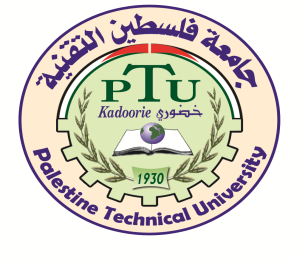 كلية الأعمال والاقتصاد
قسم العلوم المالية
بحوث عمليات – الوحدة الرابعة شبكات الأعمالد. سالم محمد سالم
طريقة المسار الحرج The Critical Path :
تعريف المسار الحرج:  
  وهو أطول مسارات الشبكة زمناً وهو المسار الذي يحتاج أطول مده زمنية لإنجازه.  
تعريف المسار:  هو النشاطات المتعاقبة من بداية الشبكة حتى نهايتها. 
طرق إيجاد المسار الحرج:
 1- حساب كل المسارات وتحديد المسار الحرج الأطول زمناً.
2 - حساب الأزمنة المبكرة والأزمنة المتأخرة لنشاطات المشروع.  
حساب أزمنة المشروع:   
1- زمن البدء المبكر للحدث: Earliest Start Time (ES)
هو الزمن الذي نستطيع أن نبدأ العمل بالحدث في أحسن الأحوال.
 وهو اكبر وقت يمكن أن يبدأ العمل بتنفيذه في انجاز المشروع 
= مجموع الأزمنة السابقة لكل نشاط 
= زمن الانجاز المبكر للحدث السابق.
2
جامعة فلسطين الأهلية
8/18/2024
2- زمن الانجاز المبكر للحدث: Earliest Finish Time (EF) 
هو زمن الانتهاء من الحدث في أحسن الأحوال.
 وهو اكبر وقت يمكن انجاز العمل فيه
 = زمن البدء المبكر للحدث + زمن الحدث الأصلي 
= زمن البدء المبكر للحدث + زمن النشاط نفسه (معطى) 
= زمن البدء المبكر للحدث التالي
3- زمن البدء المتأخر للحدث: (Latest Start Time (LS 
هو الزمن الذي نستطيع أن نبدأ العمل بالحدث في أسوء الأحوال.
 وهو آخر وقت يمكن أن يبدأ العمل بتنفيذه دون أن يؤثر على وقت انجاز العمل 
= زمن الانجاز المتأخر - زمن الحدث نفسه (معطى)
4- زمن الانجاز المتأخر للحدث: Latest Finish Time (LF) 
هو زمن الانتهاء من الحدث في أسوء الأحوال.
 وهو آخر وقت يمكن انجاز المشروع فيه من غير تأخير انجاز المشروع.
  وهو الزمن الاحتياطي المتاح للحدث
= زمن البدء المتأخر للحدث اللاحق
 = زمن الانجاز المبكر لنفس الحدث
3
جامعة فلسطين الأهلية
8/18/2024
5- الزمن الفائض : Slake Time  
الزمن الزائد عن الحاجة لإنجاز المشروع ويكون موجب أو صفر ولا يعقل أن يكون زمن بالسالب.
= زمن البدء المتأخر – زمن البد المبكر
= زمن الانجاز المتأخر– زمن الانجاز المبكر
ملاحظات هامة: 
إذا كان حدثين يعطيان حدث آخر فان:   
زمن البدء المبكر لذلك الحدث = زمن الانجاز الأكبر لهذين الحدثين( اكبر نشاط) 
زمن الانجاز المتأخر = الزمن الأقل لهذين الحدثين (اقل نشاط)
 النشاط الأول الزمن المبكر له دائماً صفر 











عند حساب الأزمنة المبكرة نبدأ من الاتجاه السهم ونبدأ من البداية ونجمع 
- عند حساب الأزمنة المتأخرة نعكس اتجاه السهم ونبدأ من النهاية ونطرح
8/18/2024
4
جامعة فلسطين الأهلية
مثال توضيحي:
كون شبكة أعمال للمشروع الآتي لبناء فيلا سكنية:
5
جامعة فلسطين الأهلية
8/18/2024
الحل:
5
8
12
15
1
2
3
4
7
10
11
13
6
9
16
14
6
جامعة فلسطين الأهلية
8/18/2024
مثال:
الجدول التالي يمثل أحداث مشروع والأحداث السابقة والزمن بالأسبوع لكل حدث: 












والمطلوب: ارسم شبكة الأعمال، وحدد مسارات الشبكة، وما هو المسار الحرج؟ ثم حد زمن البدء المبكر والنهاية المبكرة، والبداية المتأخرة، والنهاية المتأخرة، والزمن الفائض ؟
7
جامعة فلسطين الأهلية
8/18/2024
الحل:
1- نرسم شبكة الأعمال بناء على القواعد التي تم ذكرها فتكون بالشكل التالي:
B
E
F
A
C
I
G
D
H
8
جامعة فلسطين الأهلية
8/18/2024
2- حساب زمن جميع المسارات المحتملة للشبكة وهي:
1- المسار الأول: A        B        E        F        I                                                                                     
    زمنه         : 2 + 10 + 3 +1 + 5 = 21                                                            
2- المسار الثاني: A          B        C      F        I                                                       
    زمنه         : 2 + 10 + 2 +1 + 5 = 20                                                            
3- المسار الثالث: A          B        C        G       H        I                                          
    زمنه         : 2 + 10 + 2 + 5 + 6 + 5 = 30                                                     
4- المسار الرابع: A       C       F       I                                                                    
    زمنه         : 2 + 2 + 1 + 5 = 10                                                                    
5- المسار الخامس: A        C        G        H        I                                                    
    زمنه         : 2 + 2 + 5 +6 + 5 = 20                                                               
6- المسار السادس: A          D         G          H        I                                                
    زمنه         : 2 + 5 + 5 +6 + 5 = 23                                                               
7- المسار السابع: A           D          H           I                                                          
    زمنه         : 2 + 5 + 6 + 5 = 18                                                                     
3- المسار الحرج للمشروع:
 هو أطول المسارات زمناً وهو المسار الثالث ومدته الزمنية 30 أسبوع، وبذلك يكون الزمن الكلي للمشروع هو 30 أسبوع.
9
جامعة فلسطين الأهلية
8/18/2024
حساب الأزمنة المبكرة والأزمنة المتأخرة لأحداث المشروع:
زمن البدء المبكر للحدث = مجموع الأزمنة السابقة للحدث
                             = زمن الانجاز المبكر للحدث السابق
زمن الانجاز المبكر للحدث = زمن البدء المبكر للحدث + زمن الحدث نفسه
يتم حساب الأزمنة المبكرة للمشروع على الجدول أو على الشبكة بحيث إذا كان هناك تفرع نأخذ القيمة الأكبر.
10
جامعة فلسطين الأهلية
8/18/2024
تابع الحل:
زمن الحدث
زمن الانجاز المبكر
زمن البدء المبكر
1- نرسم شبكة الأعمال ثم نضع عند كل حدث الشكل التالي:
B
E
3
10
12
15
12
2
A
F
2
1
C
2
0
15
16
I
2
12
G
14
5
5
H
30
25
14
D
19
6
5
25
19
2
7
11
جامعة فلسطين الأهلية
8/18/2024
تابع حل المثال :
زمن البدء المبكر وزمن الانجاز المبكر:













الزمن الكلي للمشروع هو 30  اسبوع
12
جامعة فلسطين الأهلية
8/18/2024
حساب الأزمنة المتأخرة لأحداث المشروع:
ملاحظة مهمة: نبدأ من آخر حدث إلى أول حدث أي نتجه بالاتجاه العكسي
زمن الانجاز المتأخر لآخر حدث = زمن الانجاز المبكر لآخر حدث
زمن الانجاز المتأخر للحدث =  زمن البدء المتأخر للحدث اللاحق
                                 = زمن الانجاز المبكر لنفس الحدث
زمن البدء المتأخر للحدث = زمن الانجاز المتأخر للحدث – زمن الحدث نفسه               
يتم حساب الأزمنة المتأخرة للمشروع على الجدول أو على الشبكة بحيث إذا كان هناك تفرع نأخذ القيمة الأقل.
الزمن الفائض = زمن البدء المتأخر للحدث – زمن البدء المبكر للحدث
                 = زمن الانجاز المتأخر للحدث – زمن الانجاز المبكر للحدث
13
جامعة فلسطين الأهلية
8/18/2024
تابع الحل:
زمن الحدث
زمن الانجاز المتأخر
زمن البدء المتأخر
1- نرسم شبكة الأعمال ثم نضع عند كل حدث الشكل التالي:
B
E
3
10
21
24
12
2
A
F
2
1
C
2
0
25
24
I
2
12
G
14
5
5
H
30
25
14
D
19
6
5
25
19
9
14
14
جامعة فلسطين الأهلية
8/18/2024
تابع حل المثال :
زمن البدء المتأخر وزمن الانجاز المتأخر:













الزمن الكلي للمشروع هو 30  اسبوع
15
جامعة فلسطين الأهلية
8/18/2024